Board #3The Bandpass Filter
Tuesday March 7, 2022
The Bandpass filter filters our all other frequencies, but lets the 40 meter BAND  PASS
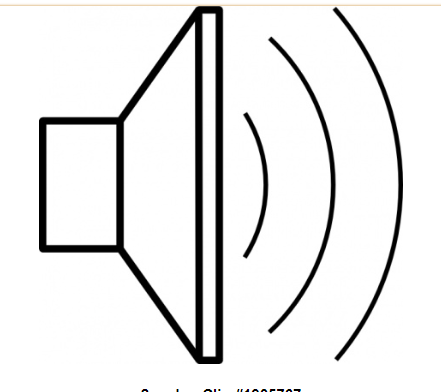 How the Parallel Tuned Circuit Filters
We use Two Parallel Tuned Circuits
First, glue down the pads, and tin the pads (scuff up the board too!)
Wind the main coils on two toroidal cores (Note: Many hams are scared of this!)
Here is a video on how to do this: 
(113) How to Wind a Toroidal Transformer -- March 5, 2023 – YouTube
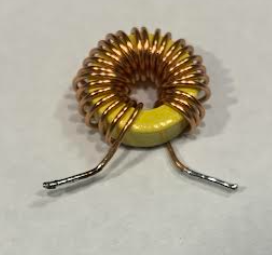 Test the filter’s frequency responseThere will be a prize!
You are not alone!  From Hyderabad, India
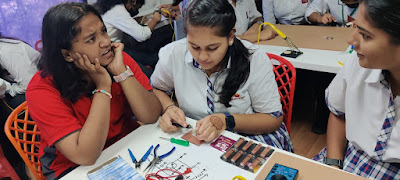 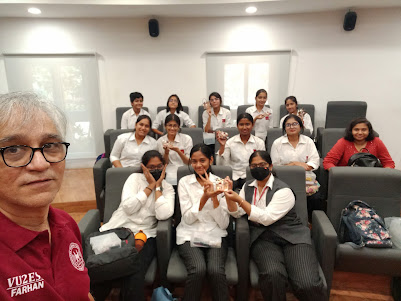 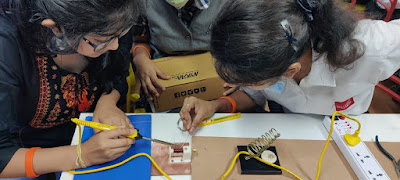 A real contact has been made with your receiver!
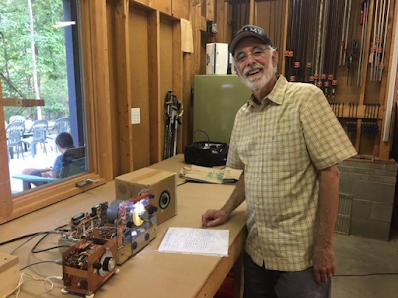 A Homework Design Challenge: How would you layout the 4th board? Where would you put the pads for the AF amp?